Transfer Portal Training [template]
INSERT LOGO
INSERT DATE
Welcome and Introductions 
Shared Goals and Objectives of Serving Transfer Students 
Transfer Portal Demo and Training
Discussion and Next Steps
Agenda
“QUOTES…student, staff, leadership, faculty”

Mission statement or transfer goal
Building the case for transfer
Transfer student data
Transfer resources
INSERT SCREENSHOT OF WEBSITE OR RESOURCE HANDOUTS
Lorem ipsum dolor sit amet, consectetur adipiscing elit, sed do eiusmod tempor incididunt ut labore et dolore magna aliqua. Ut enim ad minim veniam, quis nostrud exercitation ullamco laboris nisi ut aliquip ex ea commodo consequat.
Duis aute irure dolor in reprehenderit in voluptate velit esse cillum dolore eu fugiat nulla pariatur. Excepteur sint occaecat cupidatat non proident, sunt in culpa qui officia deserunt mollit anim id est laborum.
Transfer Portal
Student-facing technology to support credit estimation and exploration
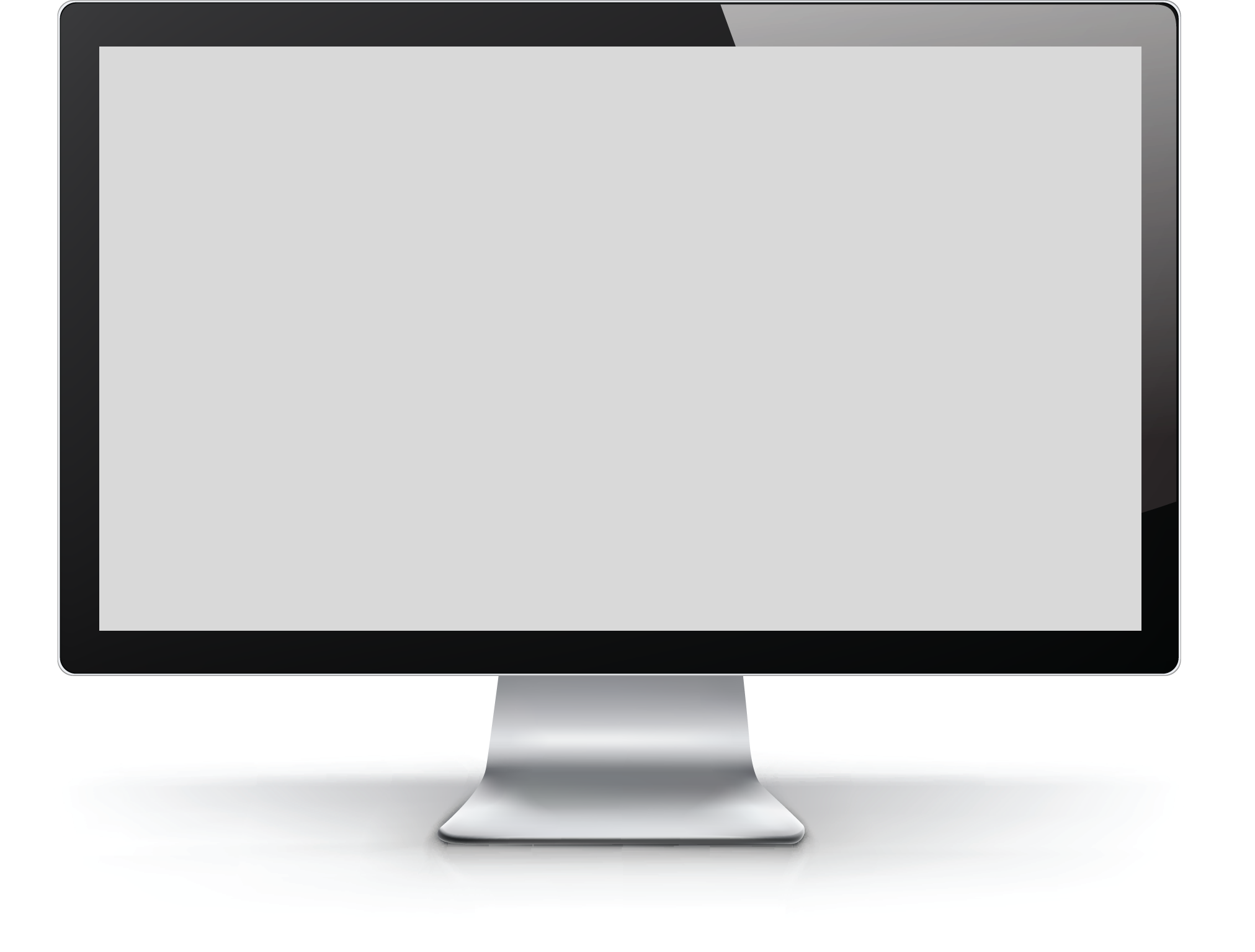 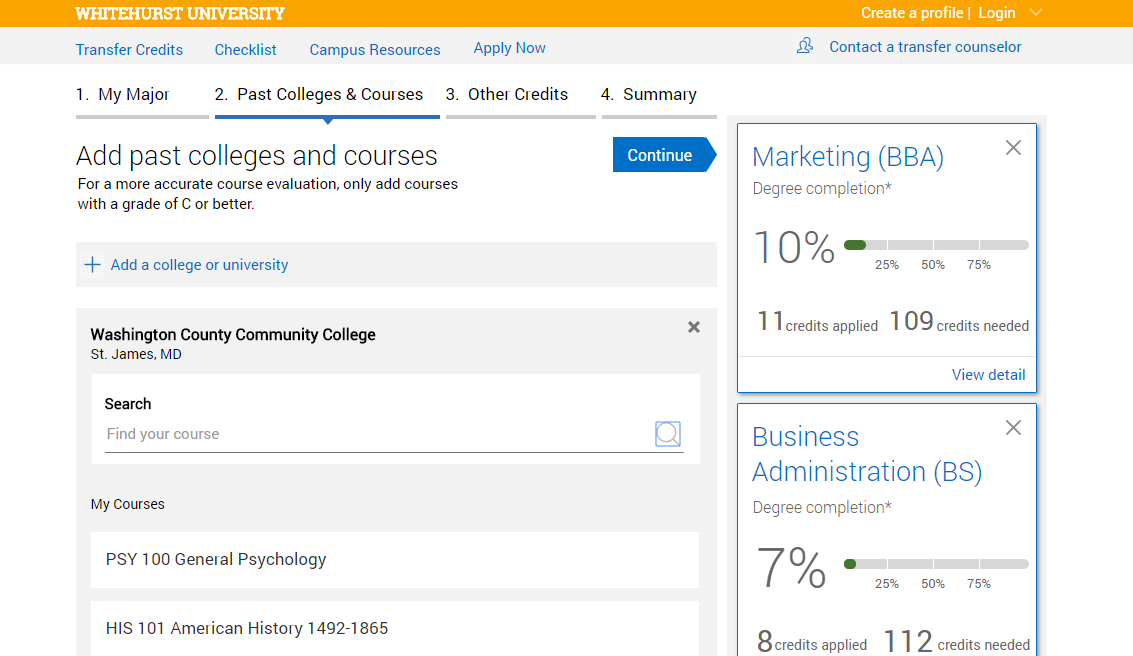 Application
Search
Enrollment
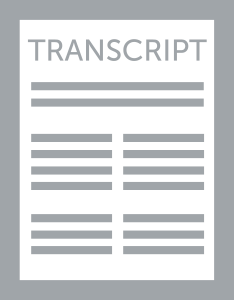 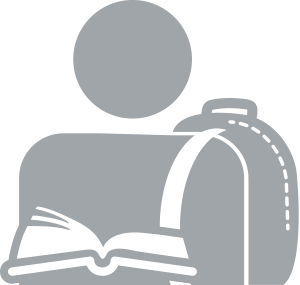 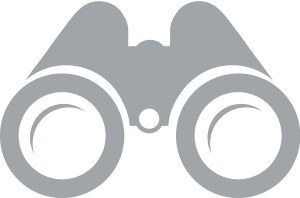 How will my credits transfer?
What do I need to do to apply?
Is transferring worth it?
Major and Career Exploration
Compare majors and associated career paths, including salary and job demand
Checklist to           Enrollment
View a customized list of key events and deadlines to stay on track for application, deposit and enrollment
Self-Service Credit Estimation
Check how prior coursework will transfer and view progress across programs
Access the Transfer Portal online: woodley.transfer.degree
Transfer Portal benefits
Transfer students
Portal Helps Students Stay On Track For Transfer, Saving Time and Money
Advisors
Portal Helps 2-Year Advisors Better Support Students Seeking Transfer
Easy Access To Credit Estimates
Show students how their credit will transfer without needing to keep track of course equivalencies
Stronger Programmatic AlignmentThe Transfer Portal helps ensure that course equivalencies are up-to-date, allowing us to identify and proactively close gaps
Institutional Commitment To TransferAn admissions-facing dashboard provides visibility into transfer roadblocks and  enables deeper support for transfer students
Major and Career Exploration
Students compare majors and associated career paths to determine best fit
Self-service Credit EstimationStudents enter prior coursework and receive unofficial credit and progress-to-degree estimates across programs 
Checklist to Enrollment Students receive a customized checklist of key events and deadlines to stay on track to apply and enroll
Transfer Portal demo/promotional video [if available]
Demo & Training
INSERT VISUAL
Discussion & Next Steps
First
Second
Third
transfer portal champions
Taylor
email
Ari
email
Sal
email